Dychmygu dyfodol amgen ar gyfer canolbarth Cymru / Imagining alternative futures for mid Wales
Alternative pasts, alternative presents

Marc Welsh
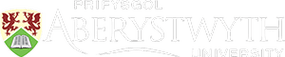 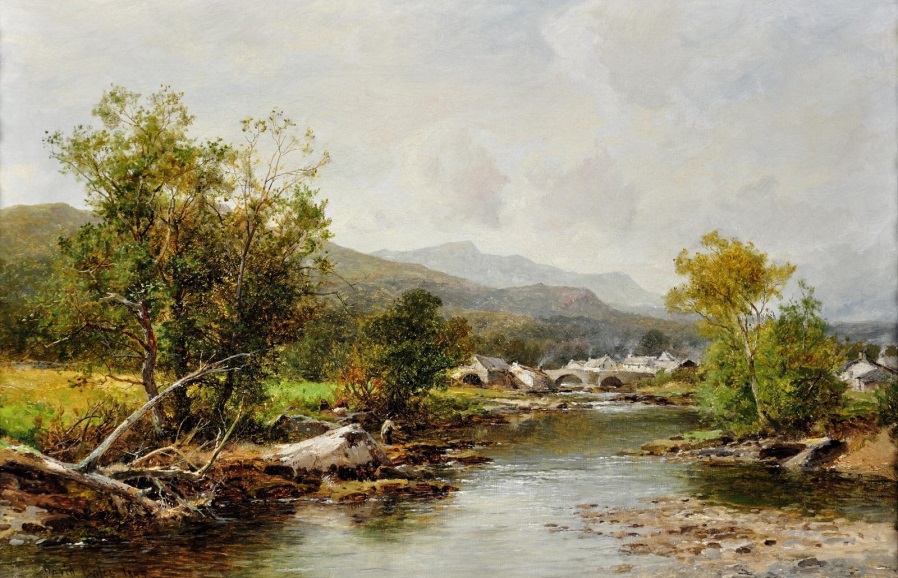 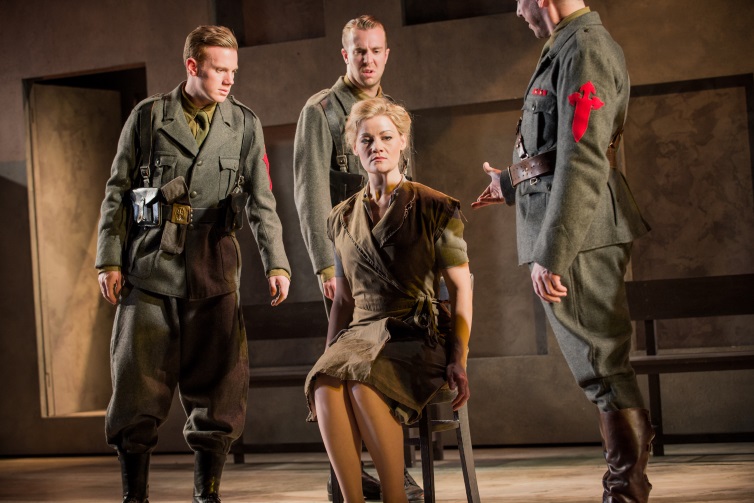 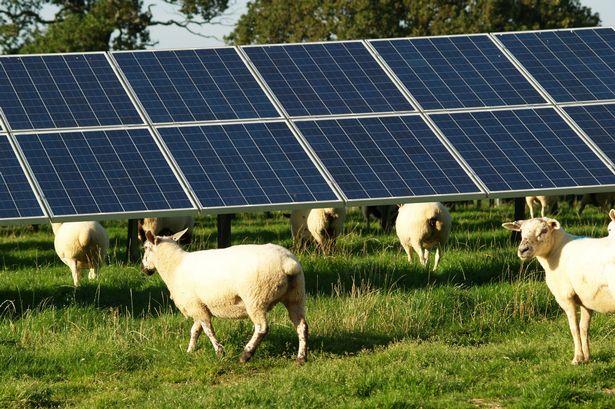 Imagining mid Wales
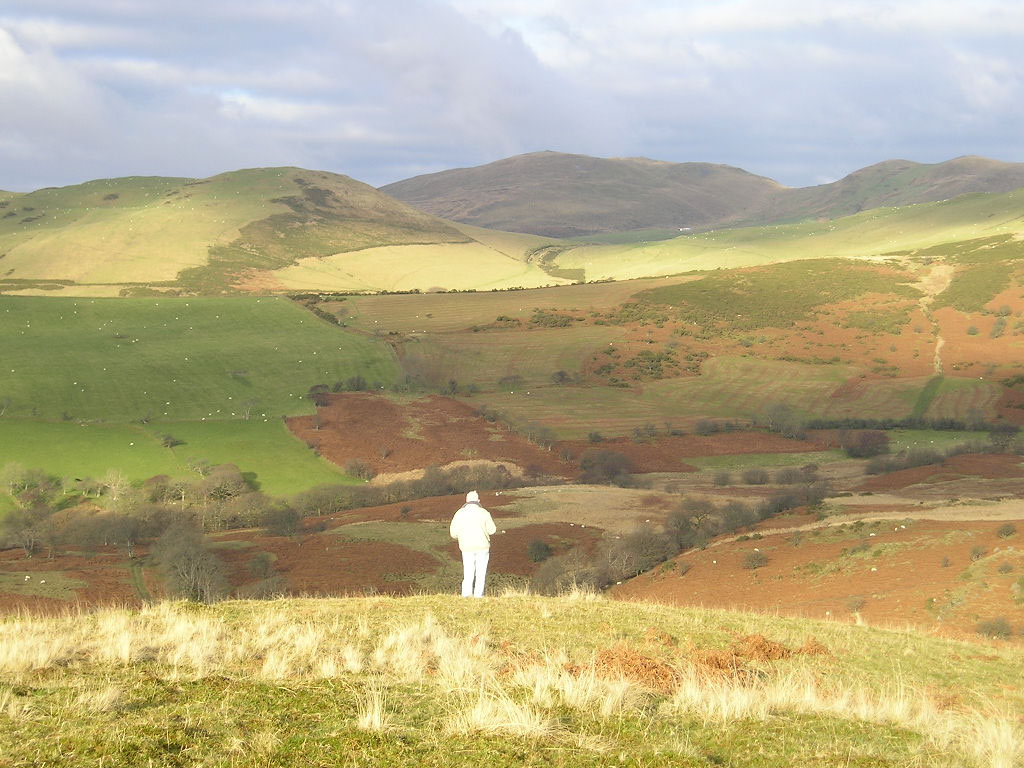 Nowism
Change
Migration
Industrial
A problem
Forests of Montgomeryshire -  from Saxton’s 1583 Map of Montgomeryshire
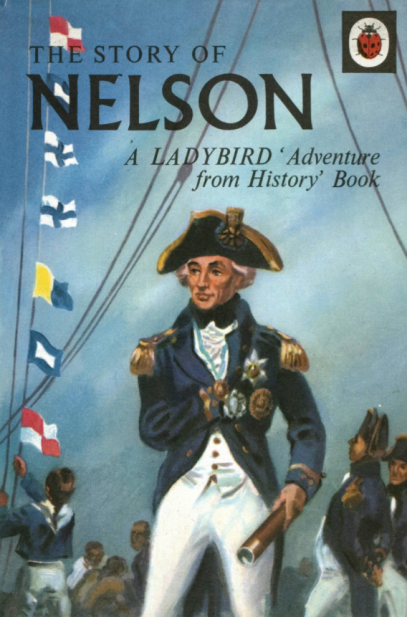 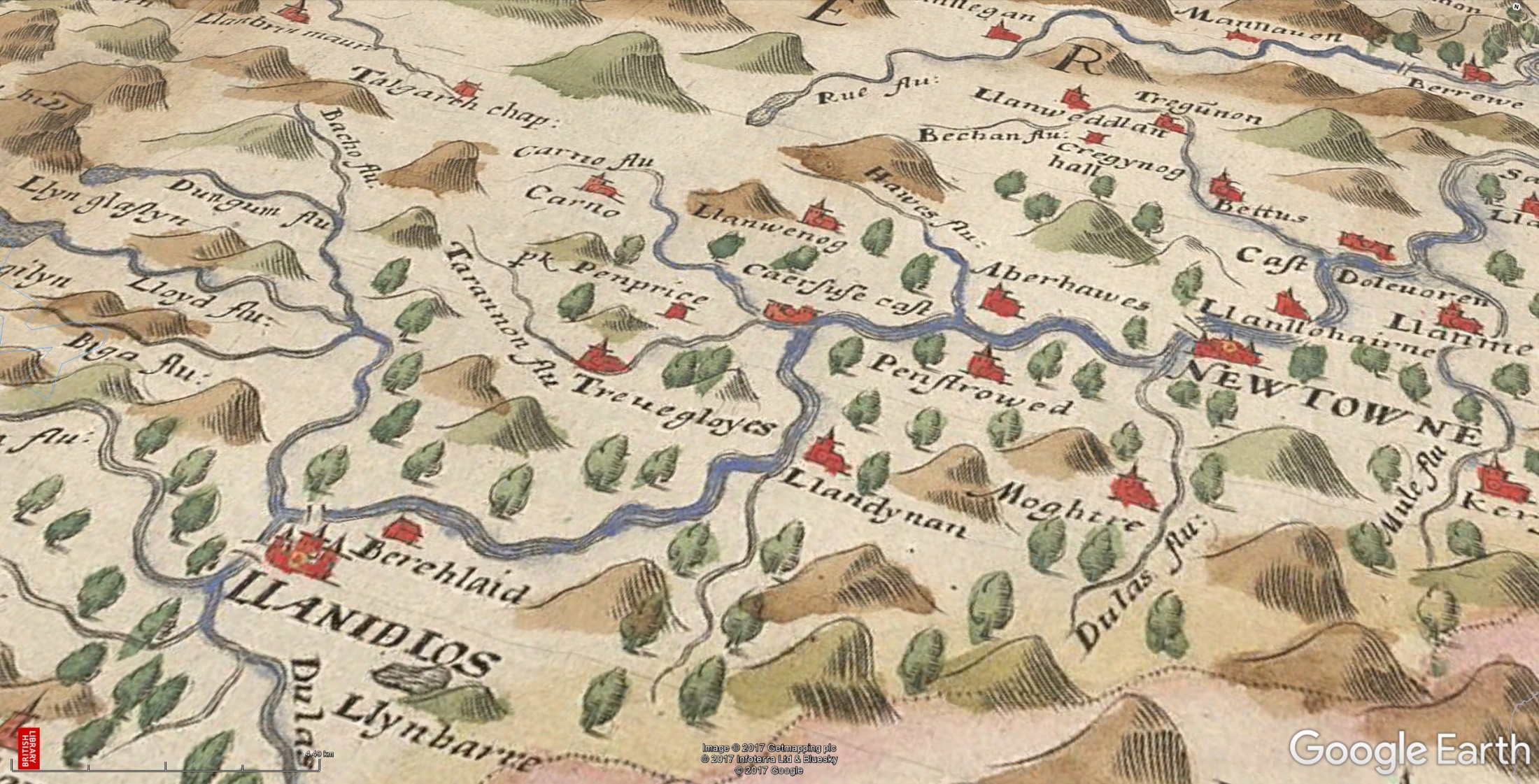 Ancient Woodland Inventory 2011
Source: Simon Mallett, renewables-map.co.uk
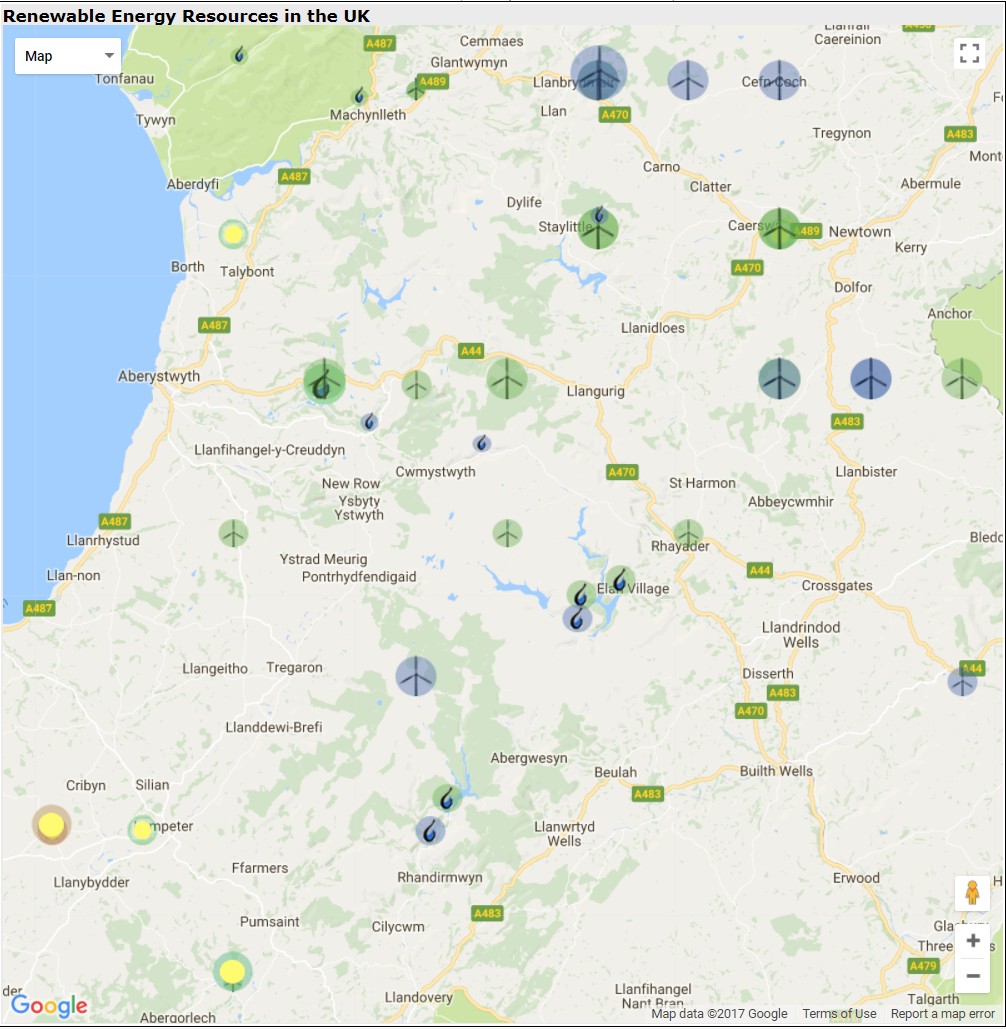 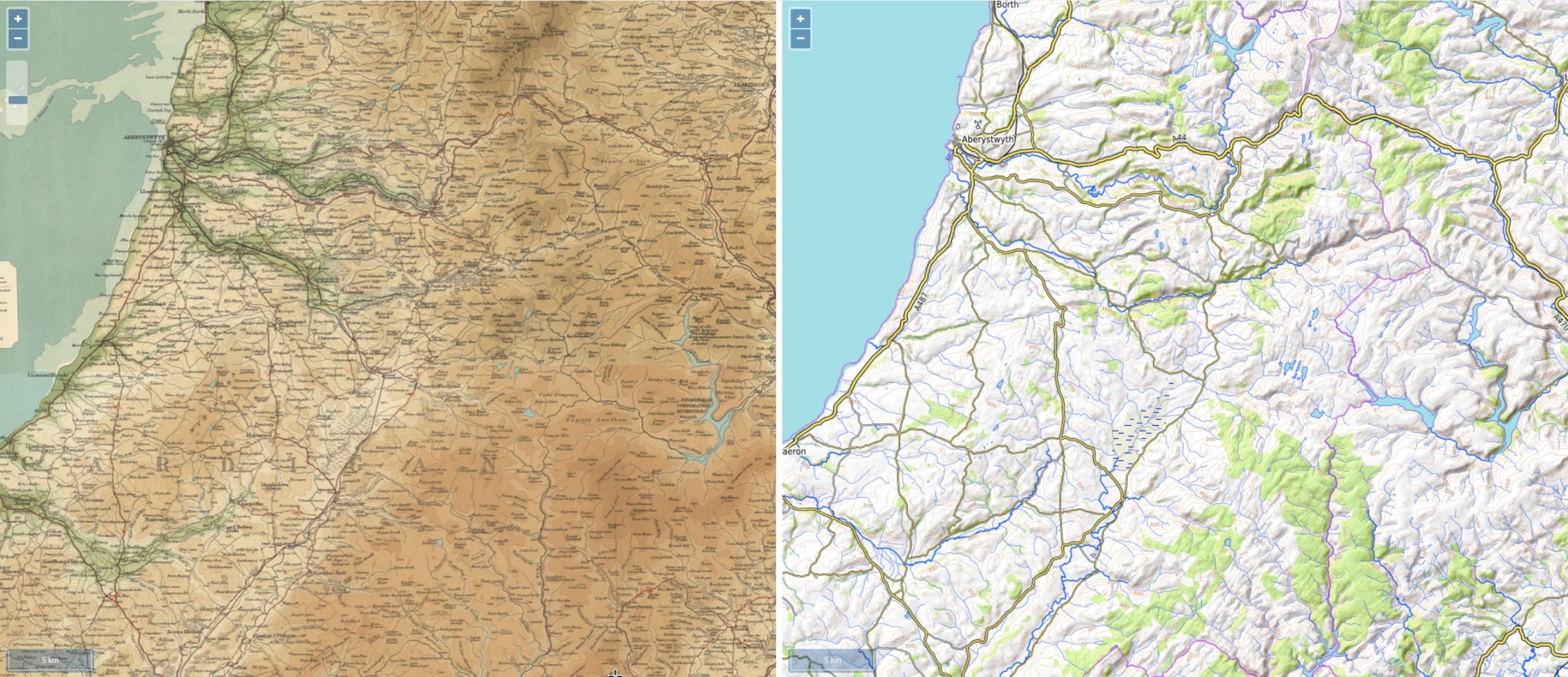 1897
2017
Source: Bartholemews Half Inch 1897 / OS Open Topographic Map - National Library of Scotland
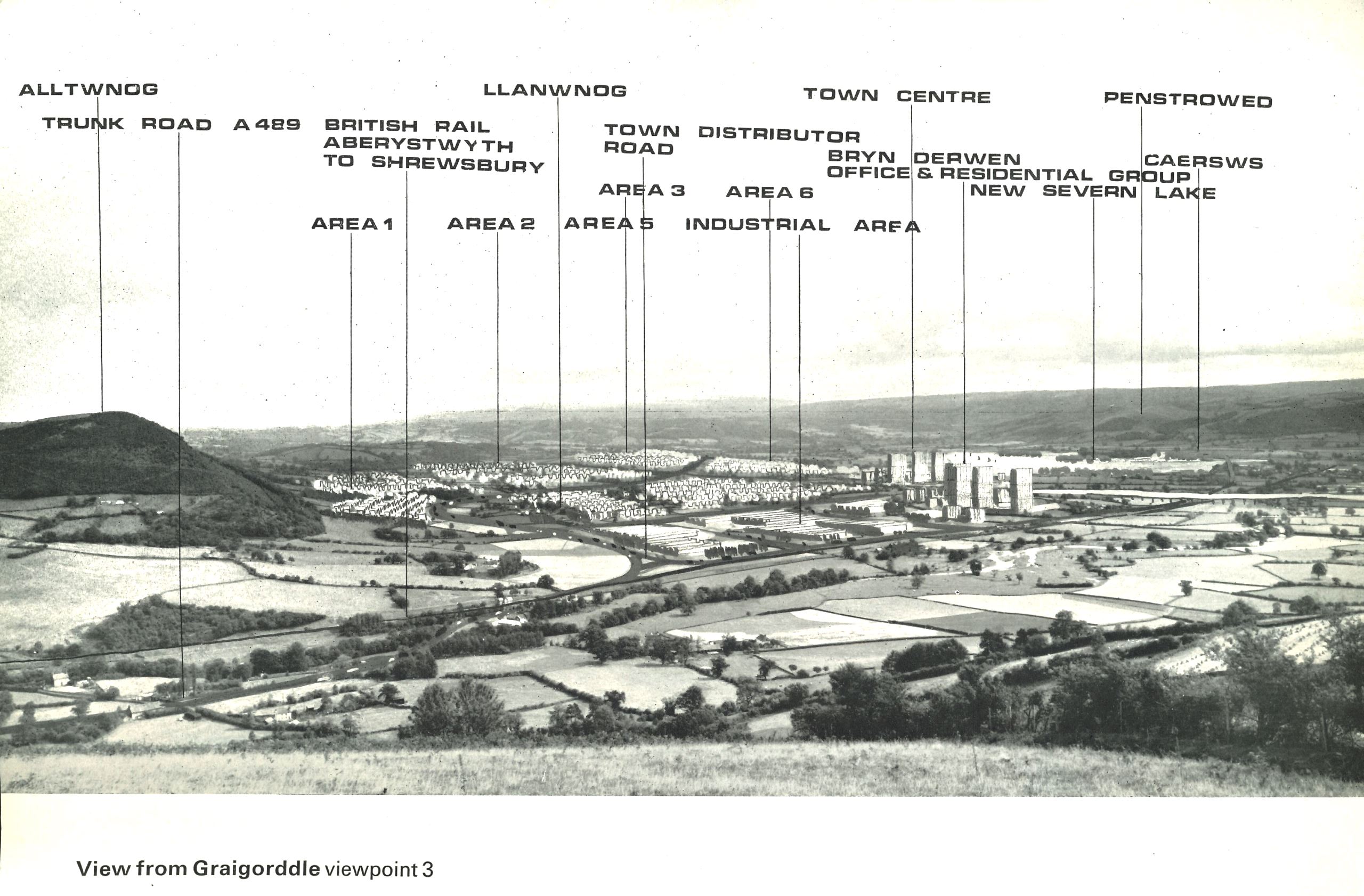 Solving Mid Wales – A New Town in Mid-Wales
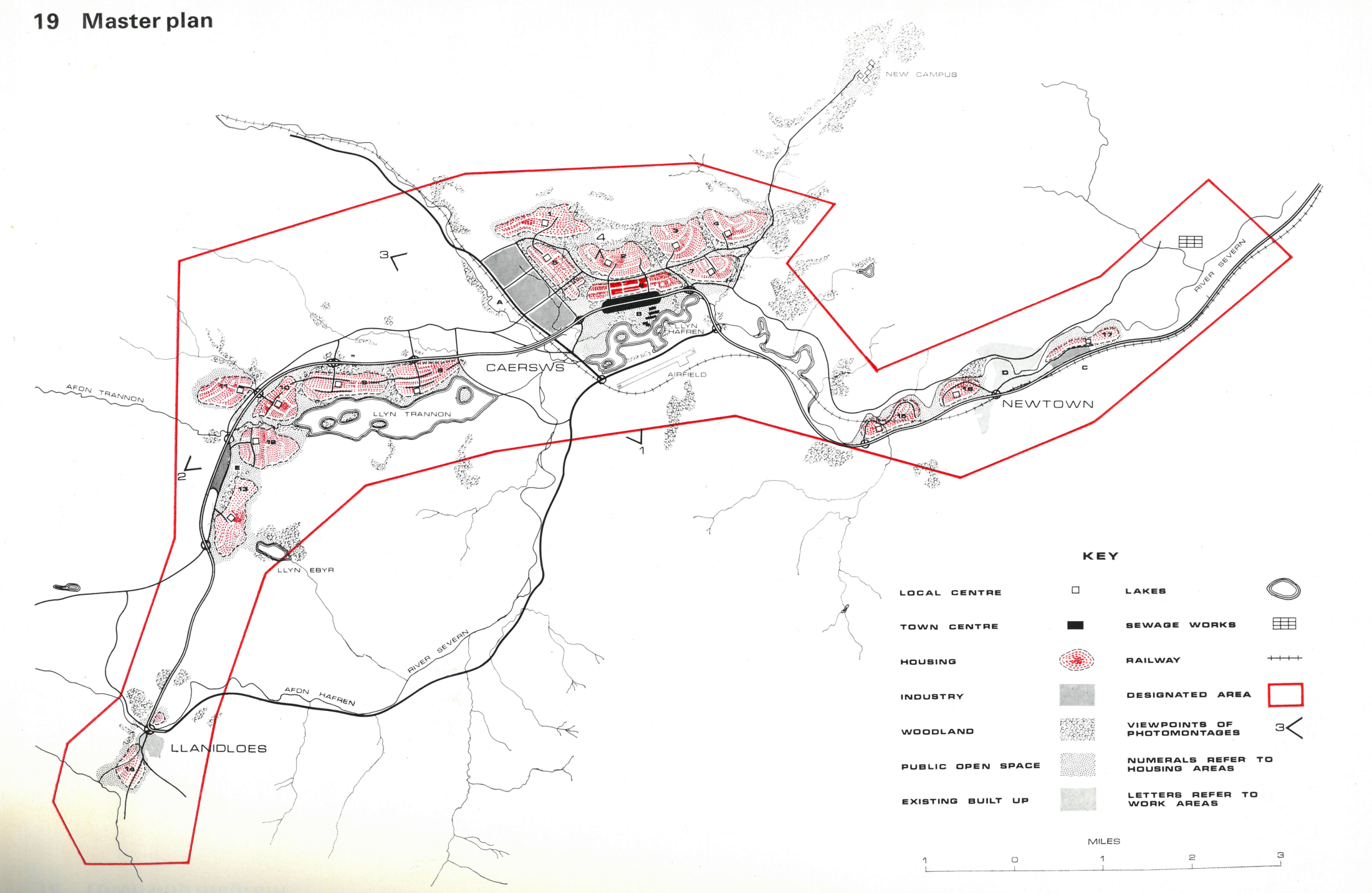 DBRW - Mid Wales Development
Particular vision of mid Wales
Experimental - visible
Complex political relationships 
e.g. Dyfed vs Ceredigion District – and tensions with WDA
Concern with emigration was replaced with concern over immigration
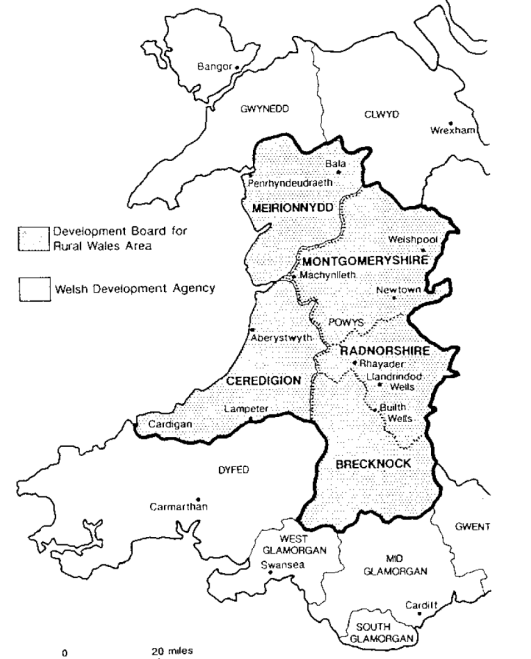 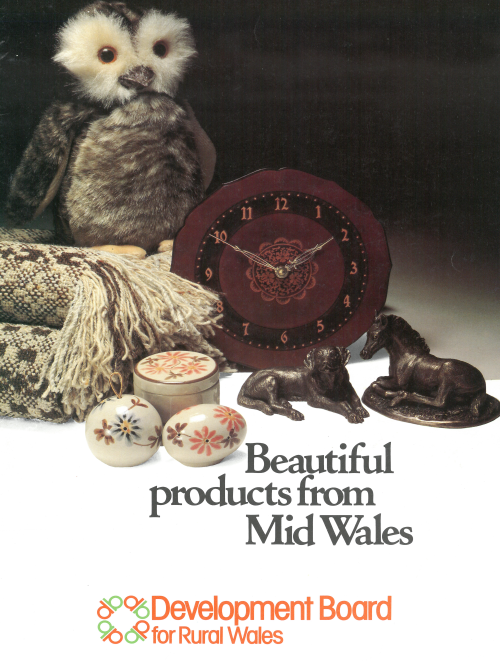 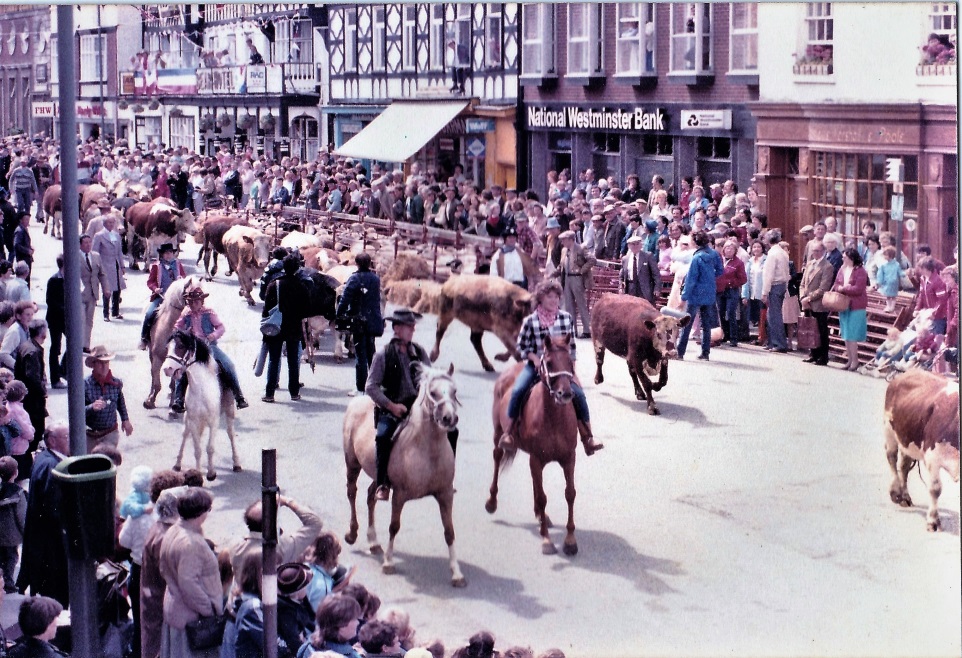 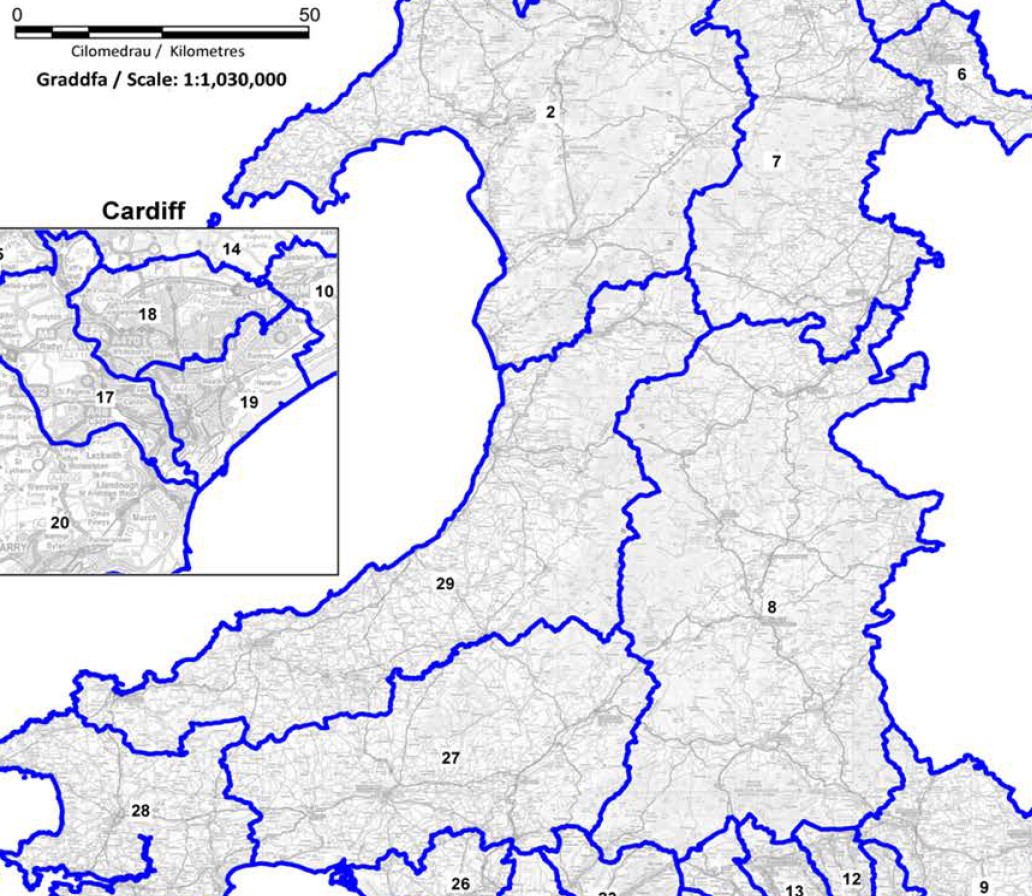 Revised Boundary CommissionProposals2017
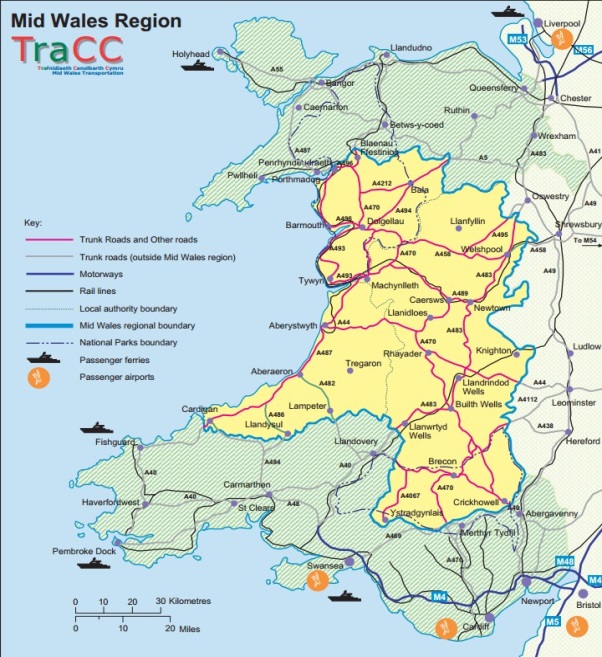 Where is this ‘mid-Wales’?
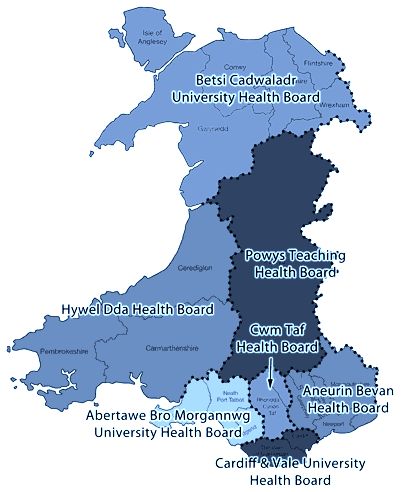 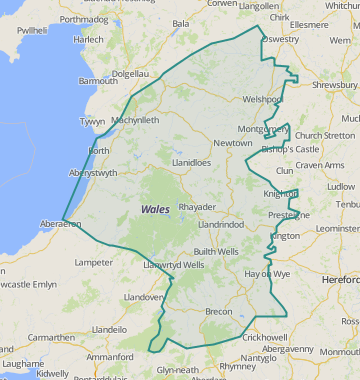 The same but different
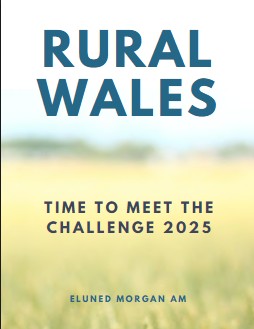 Austerity Wales
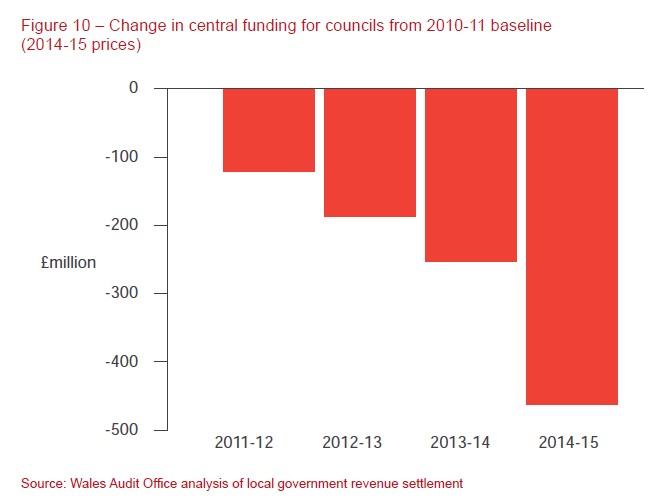 Cuts - central government (DWP etc)  and block grant 
£16.5 billion in 2011 cut to £15.3 billion in 2015
Council budgets hit hard

Fiscal deficit 

Employment rates rising (66% in 2011, 71% in 2016)
Exports increasing (£15.9 billion to June 2017)
Machinery and transport equipment makes up 53% of exports
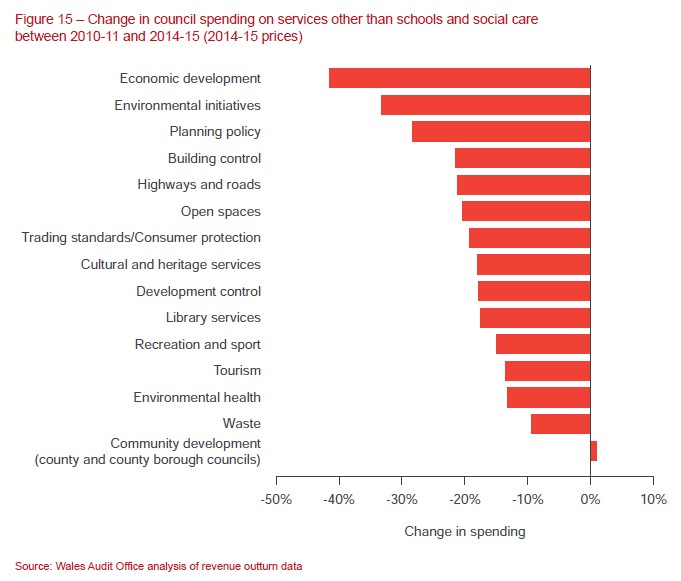 Shhhh  …
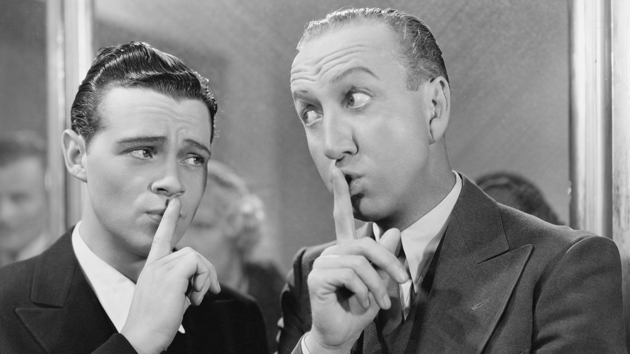 EU = 60% of Welsh exports (49% for UK)
83% for food and live animals

£5.3 billion to Wales since 2000
About £250 million annually via CAP
Welsh Government spending 40 times greater over same period

EU reform – resurgence ‘europe of the regions’?
National and local schisms

What comes next? 
do things differently or more of the same thing, but differently?
zero tariff ‘global trading’ Britain? 

Powers and responsibilities 
Bun fight - Westminster, Cardiff 
(or Cardigan Bay?)
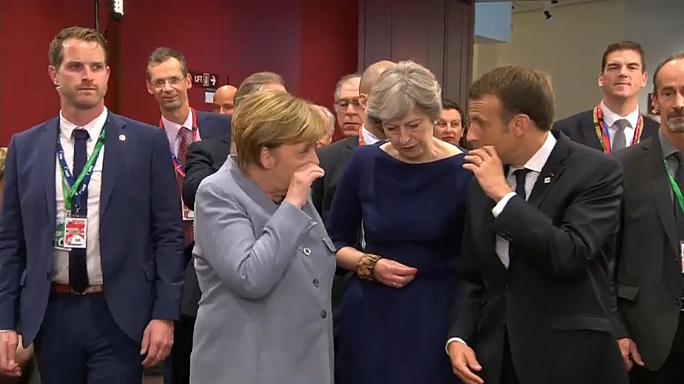 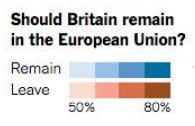 UK regional economies
Regional economic imbalance

City Regions
West Midland, Greater Manchester, Liverpool, South West England 
Mayors + powers 
vary, include transport, FE 
	education, housing, health, 
	finance

Local Enterprise Partnerships (LEPs) 
The Marches, Cheshire and Warrington 
investment in infrastructure, transport, housing, and industrial development sites

The Marches LEP (Shropshire, Telford and Wrekin, and Herefordshire) has secured £84 million investment via Local Growth Funds since 2015
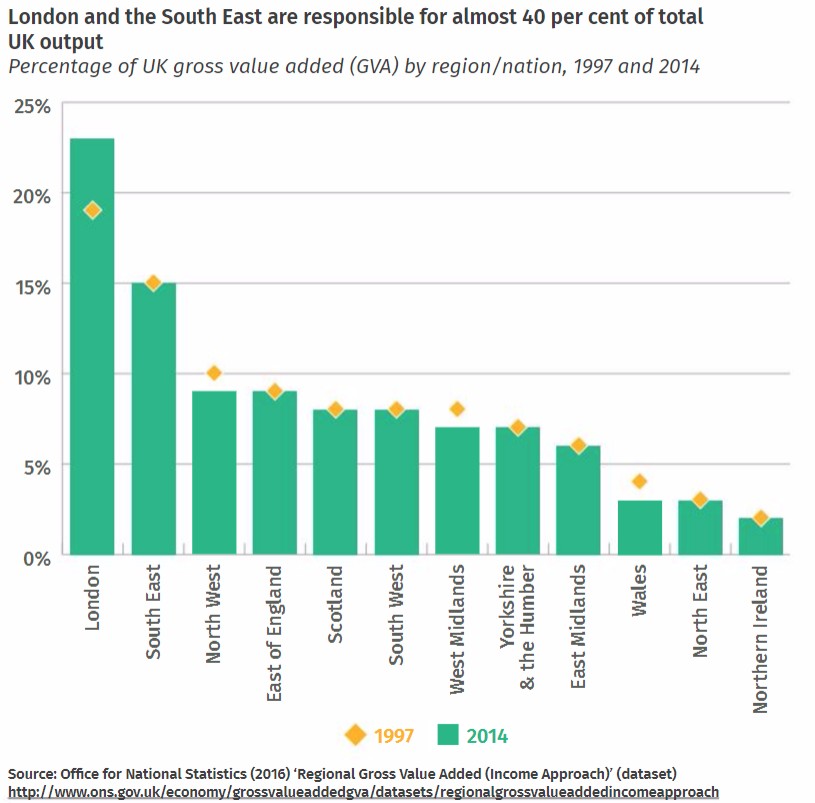 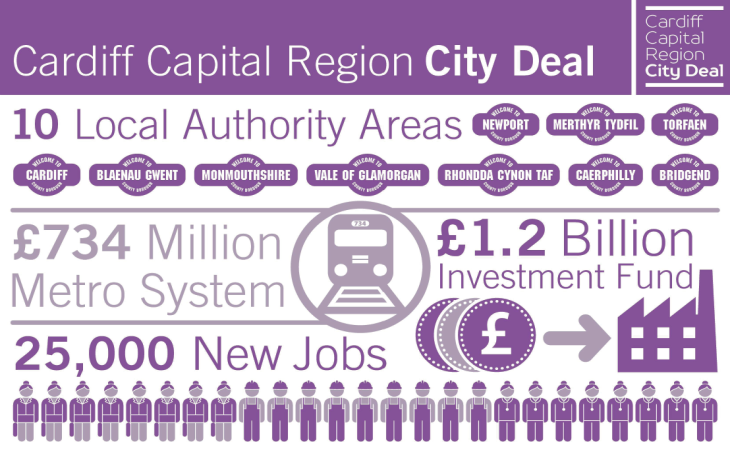 Regionalising Wales
City Regions / City or ‘Growth Deals’ 
include cash, projects, delivery mechanism, possible devolution of powers

‘Polycentric development’ – functional linkages 

‘Growth Deals’ = £ from Westminster government

Cardiff Capital Region City Deal - £1.2 billion Investment Fund over 20 years – half from Welsh Government
10 local authorities - South Wales Metro, housing, employment and R&D sites. 

Swansea Bay City Deal – £1.3 billion over 15 years – less central and Welsh government funding,half funding from private sector. 

‘Regional Boards’
Concerns about this model of development
Transparency – of decision and plan making
Autonomy –pool resources, lose some autonomy 
Impact – core cities benefit but surrounding towns suffer?
Capacity –investment of time and resource
Emphasis on economies, not people - ‘inclusive growth’? – trades unions
A race to the bottom – competitive regions

Devolution deficit – partly ties Welsh regions to UK government economic agenda
Regionalising Wales
North Wales Economic Ambition Board 

Infrastructure, skills base, business growth and innovation. 

Orientated EAST – to the Northern Powerhouse - and WEST - to Ireland
Emphasis on: energy technologies, advanced manufacturing (e.g. aerospace), and digital technologies.
Sept 2017 - £240 million UK and Welsh Government.

Where does Mid Wales sit in this new arrangement?

Developing ideas - a ‘growth deal’
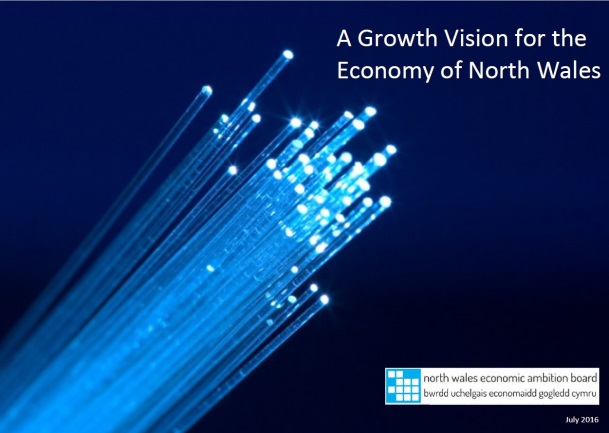 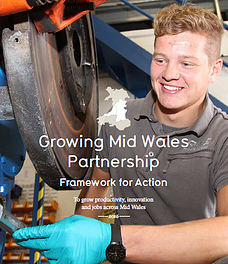 Regionalising Welsh Local Governance
Array of reforms and consultations

New Local Government Bill - Welsh Government in 2018
Councils account for 28% of public service spending
Major emphasis on pooling working and resources
22 local authorities retained but will be made to operate regionally

All of which suggests that politically and administratively a new ‘Mid Wales Region’ is being constructed around us

What sort of region, for what purpose?
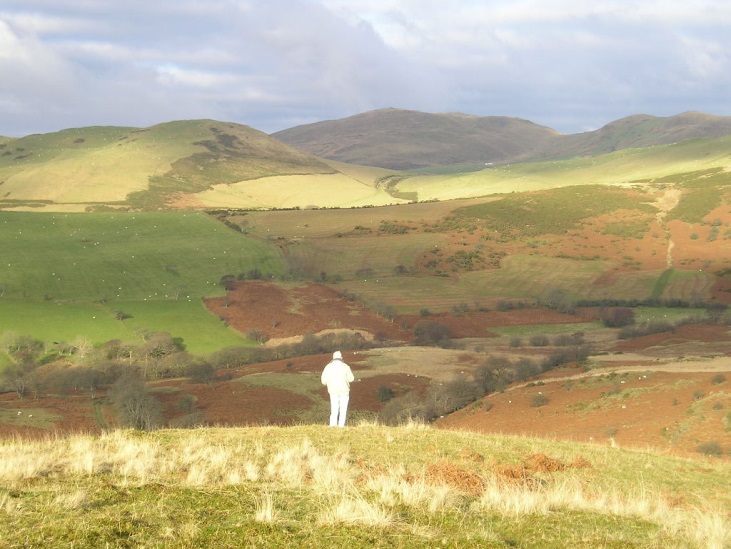 Begs a lot of questions
Where is mid Wales? – is it fuzzy? Does it have meaning?
Is a GDP growth driven model right for mid Wales? 

What is our ambition here?
To fundamentally reshape our regional economy (the ‘new town’ model) or adapt it to retain qualities we value?

Can we imagine a radically different mid Wales? 
‘Re-wilded’, localised, low labour rather than low wage economy 
Infrastructure fit for purpose

The wider world is moving on - automation – 3D printing - leisure time - smart tech and ‘smart cities’
does the ‘smart rural’ provide a solution to the ‘rural premium’?

How do we sell mid wales -  also in terms of services and aspirations? (E.g. GPs, people)

How do we harness skills, assets and capacities of the region to bind it together?
E.g. two universities, four FE campuses. What role do they play across the region in economic and community development?
What powers might be needed to operate as a region? And what institutions?
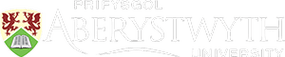 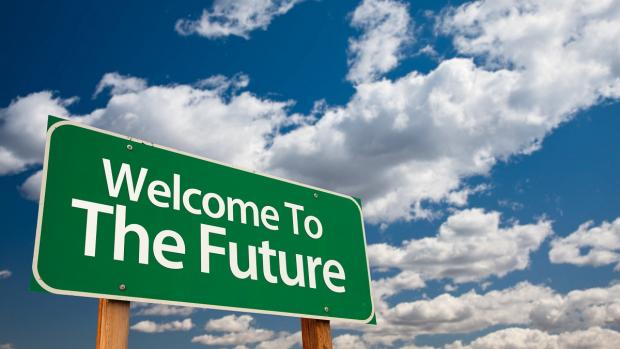 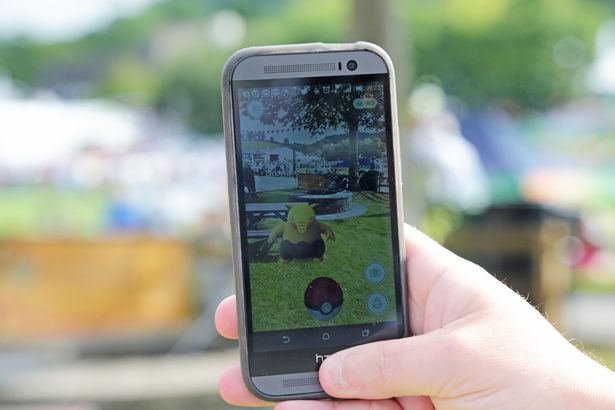 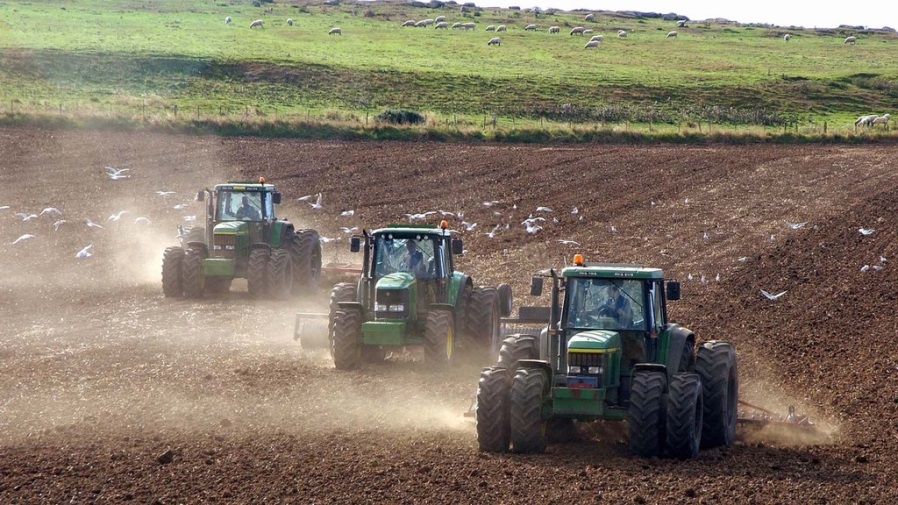 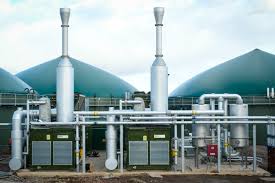 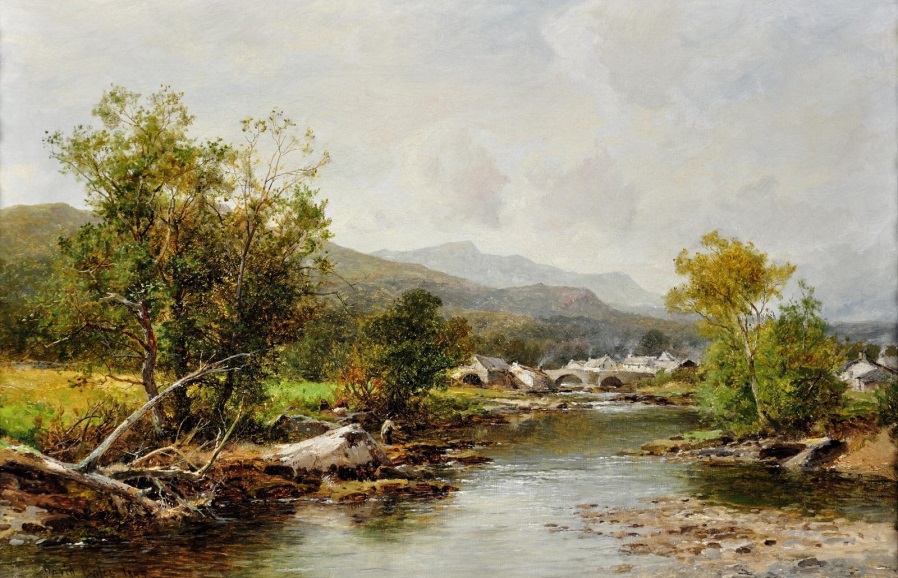